Развлечение к дню космонавтики
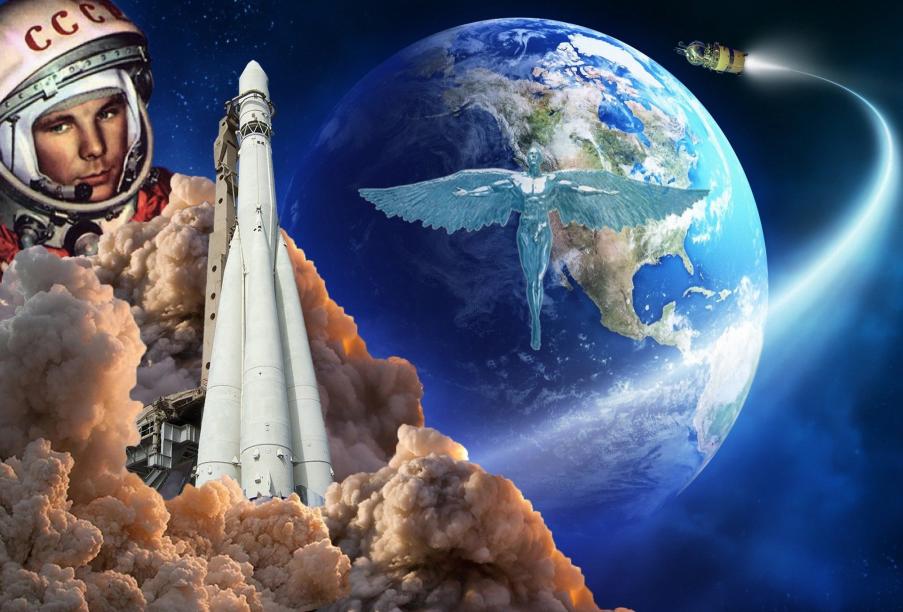 Подготовила музыкальный руководитель: Галкина Л.А.
Расширение и закрепление знаний детей о первом полёте человека в космос. Воспитывать чувство патриотизма, любви к Родине.
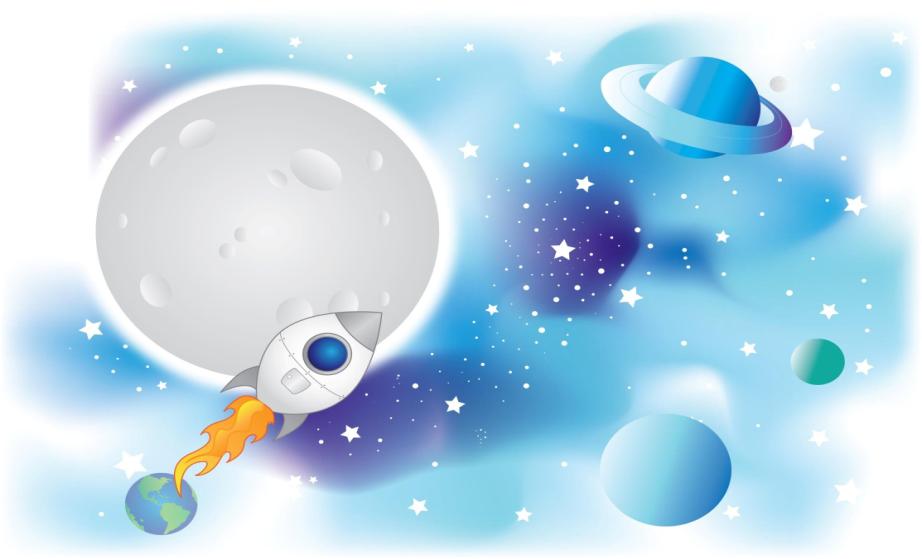 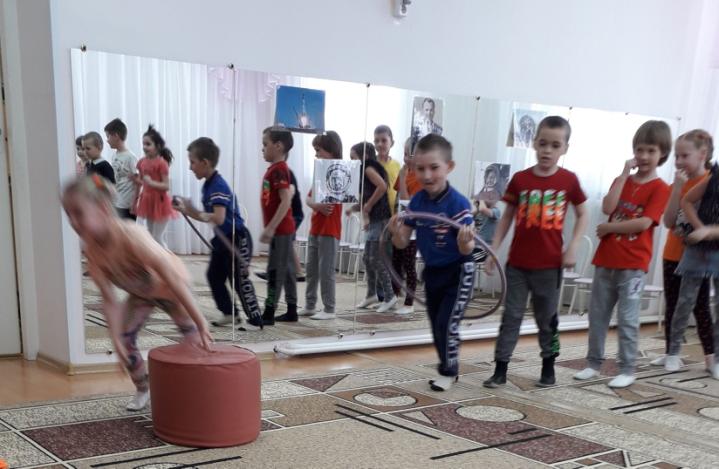 Чтоб ракетой управлять,Нужно смелым, сильным стать!
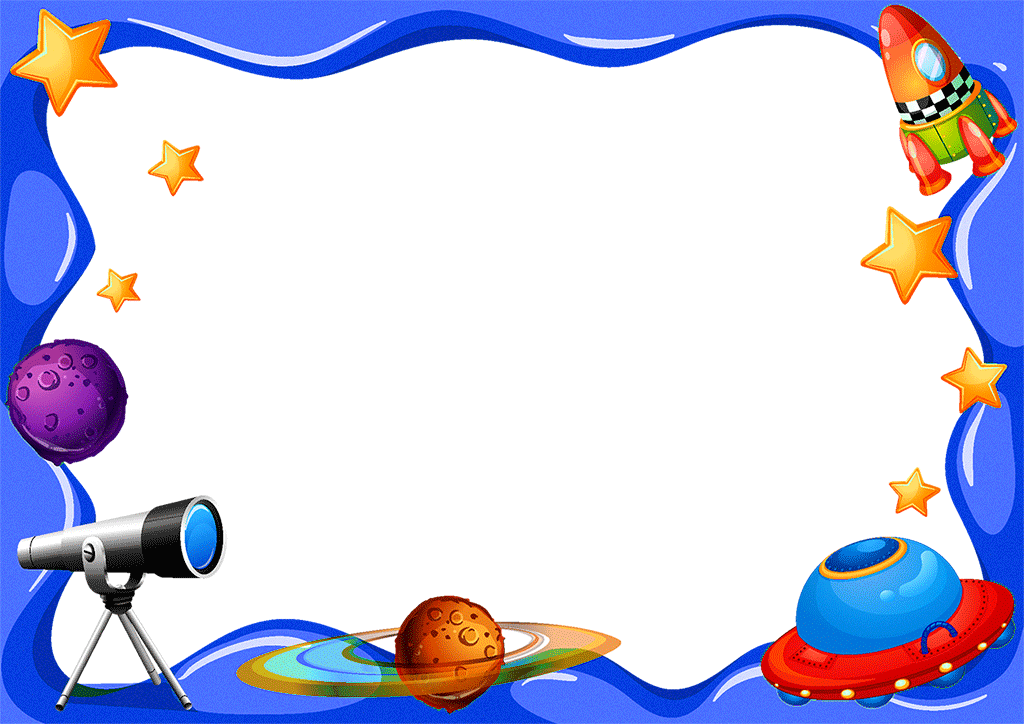 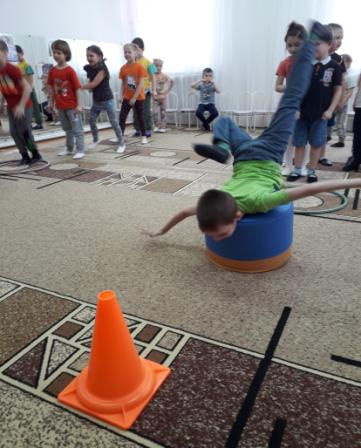 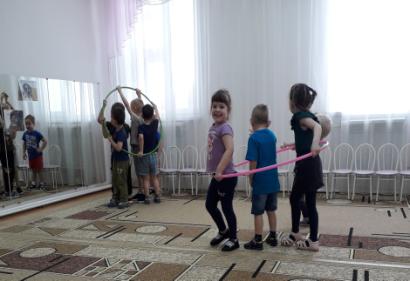 Плуто-плуто, плутончики в скоростных плутотапочках
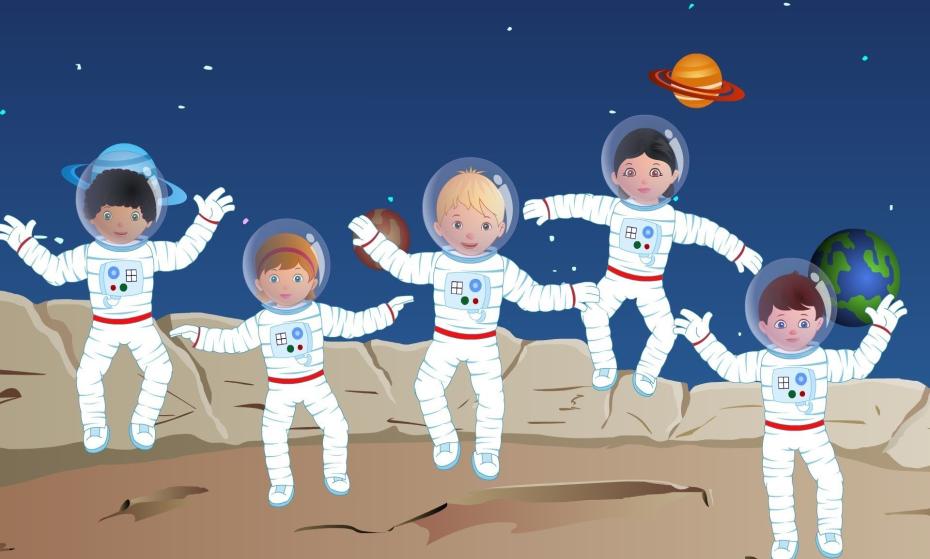 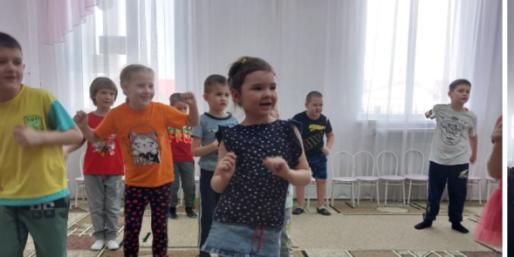 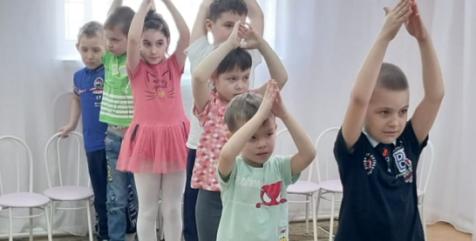 Слабых в космос не берут-Ведь полёт нелёгкий труд!
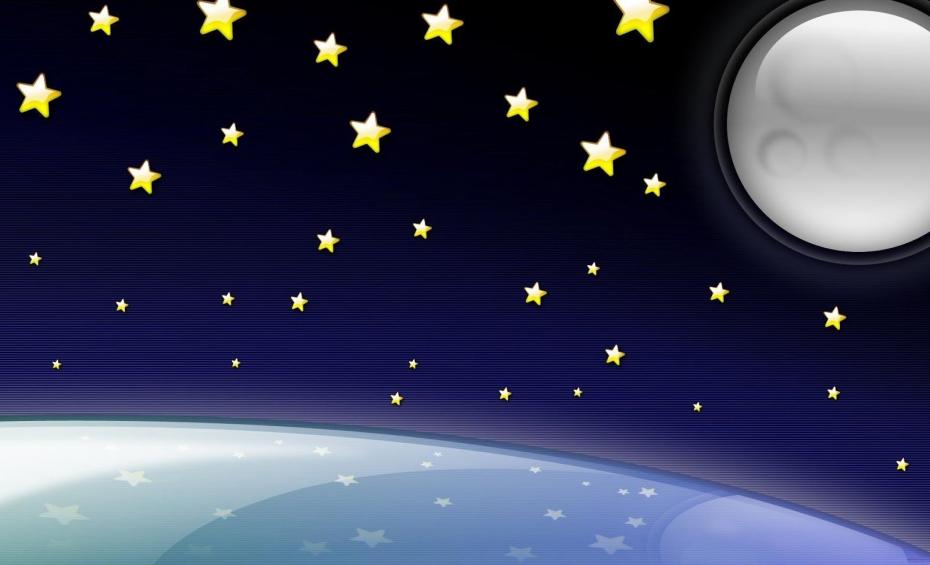 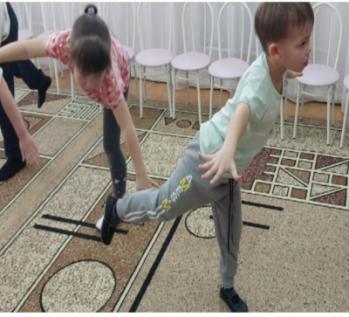 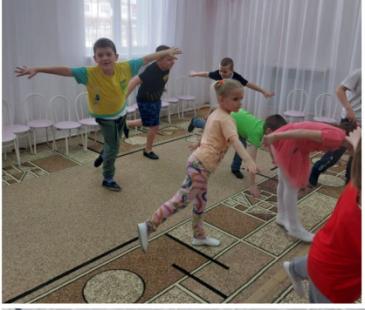 И удивительного нет, что это нами, нами начатШтурм неразгаданных планет.
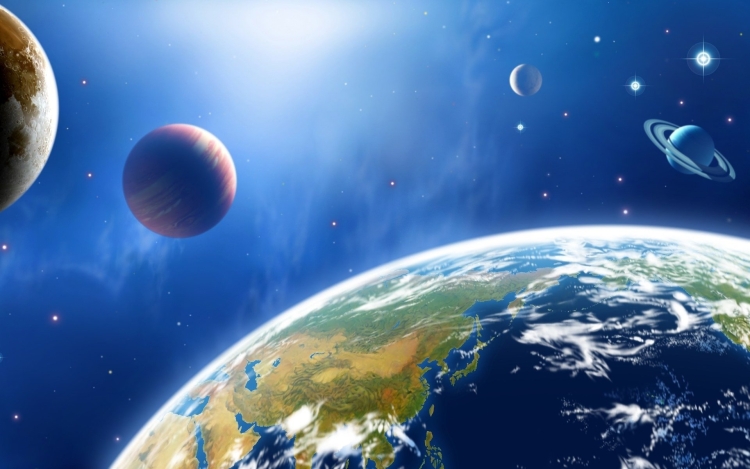 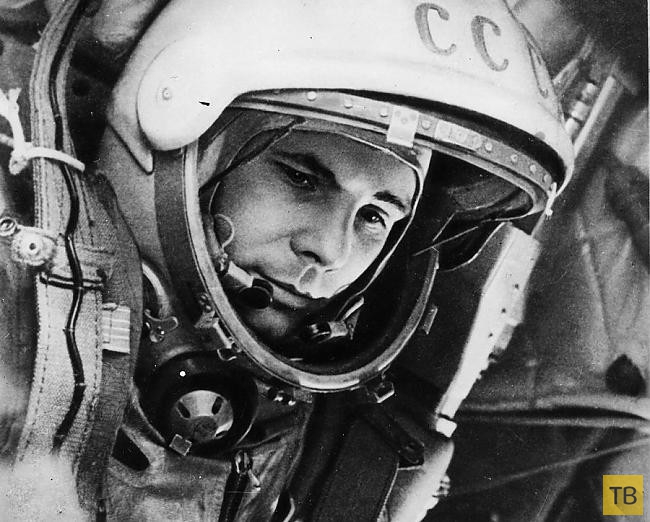